ENGAGEMENT ETUDIANT
BTS Electrotechnique
DIALLO, Thierno Hamidou

Apprenti Technicien Bureau d’études
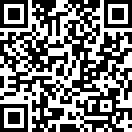 1
Session : 2023 / EE
1
SOMMAIRE
1- PRÉSENTATION PERSONNELLE
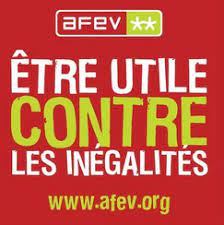 2- PRÉSENTATION DE L’Afev
3- APPORT DES ACTIVITÉS
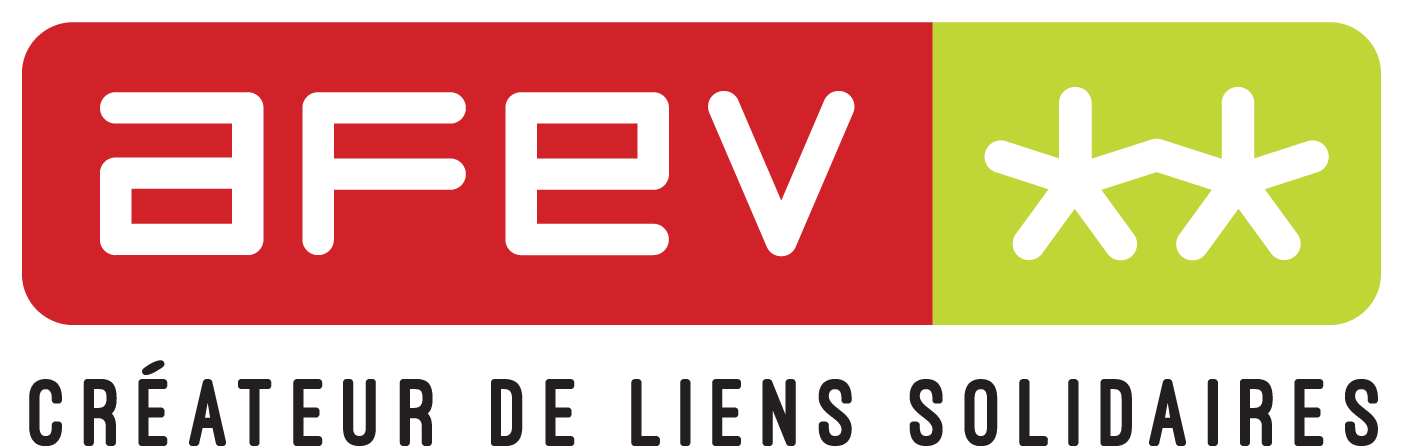 2
Session : 2023 / EE
1- PRÉSENTATION PERSONNELLE
Afrique de l’ouest
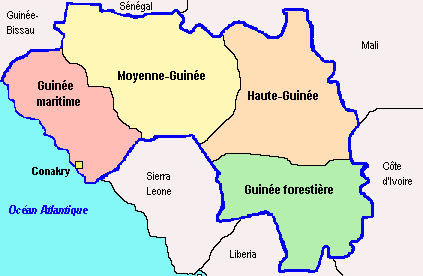 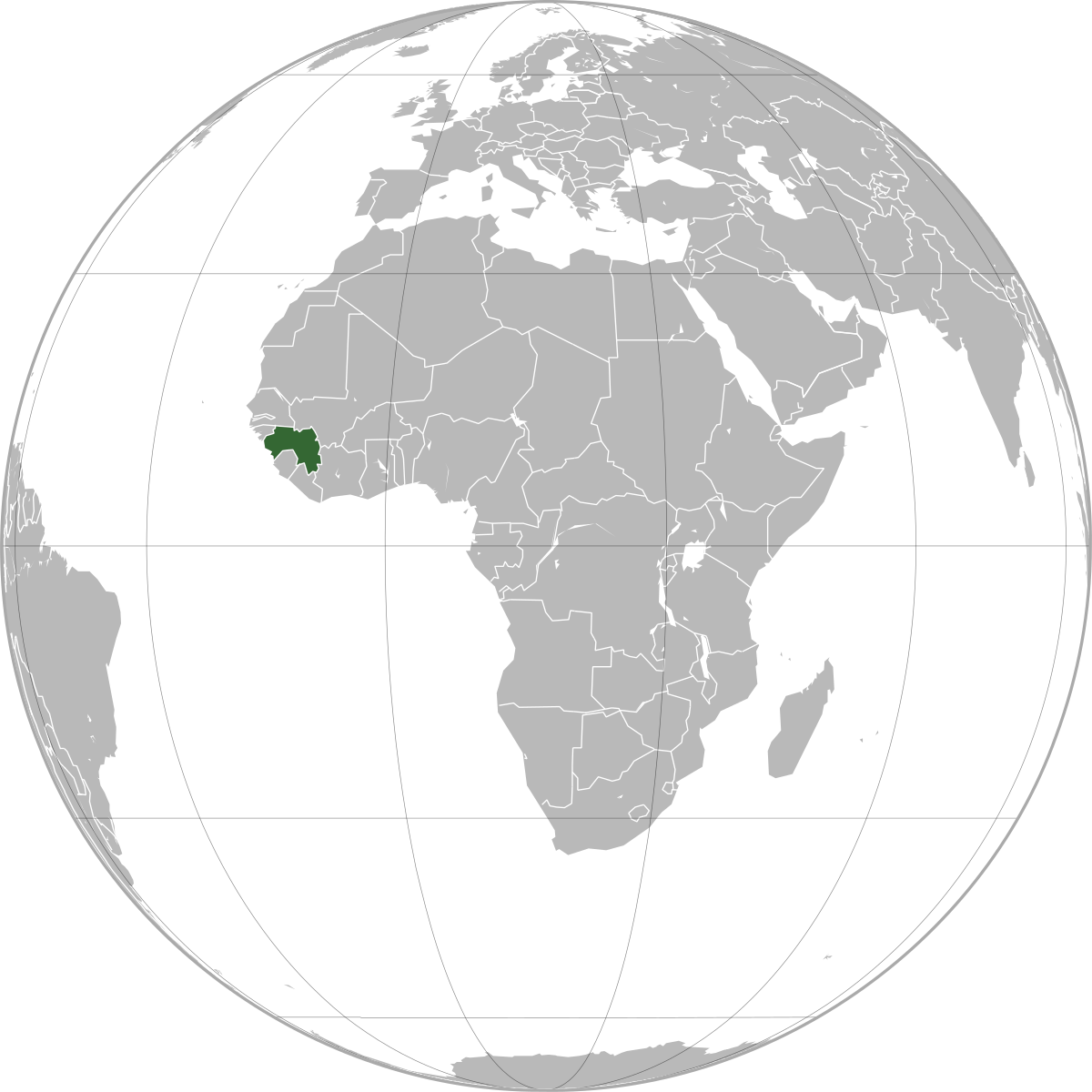 Capitale de La Guinée
Conakry
Éducations
Franco Arabe
Culture
Peulh / Foulani
Langues
Poular / Maninka
3
Session : 2023 / EE
1- PRÉSENTATION PERSONNELLE
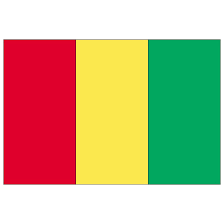 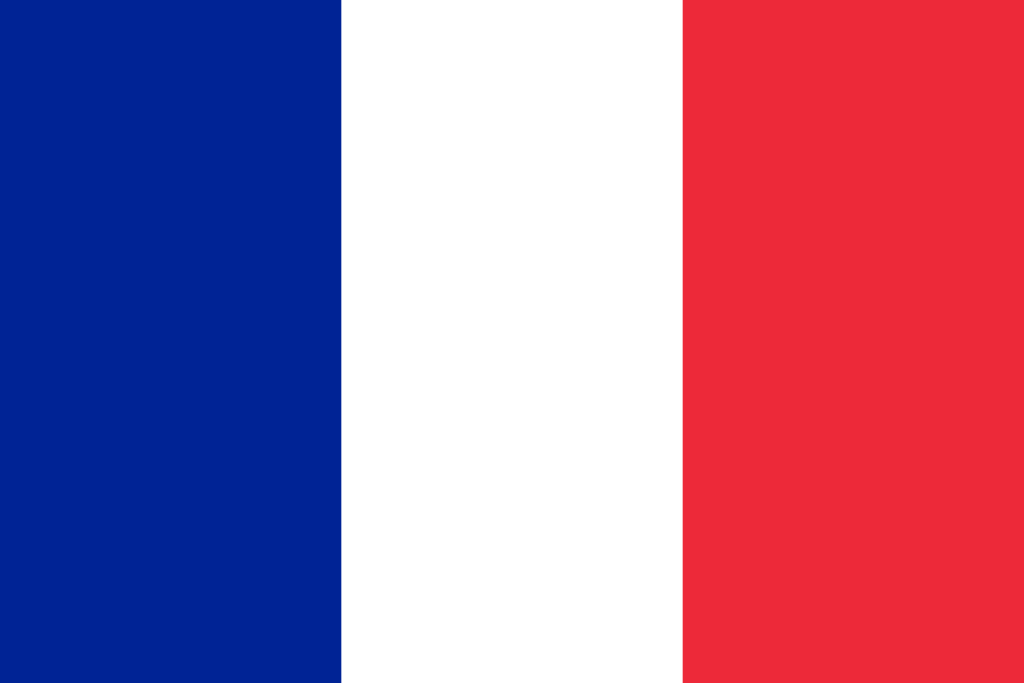 2017
République Française
République de Guinée
Liberté – Egalite - Fraternité
Travail – Justice - Solidarité
ASE : Aide Sociale à l’enfance
FTA : France Terre d’asile
ASSOCIATIONS
Famille d’Accueil
Éducateurs  / Formateurs
4
Session : 2023 / EE
2- PRÉSENTATION DE L’Afev
L’Afev est une association française à but non lucratif créée en 1992 par trois étudiants, dont l'objectif est de promouvoir la lutte par la jeunesse contre les inégalités. Pour l'association, cette lutte s'effectue principalement à travers l'éducation
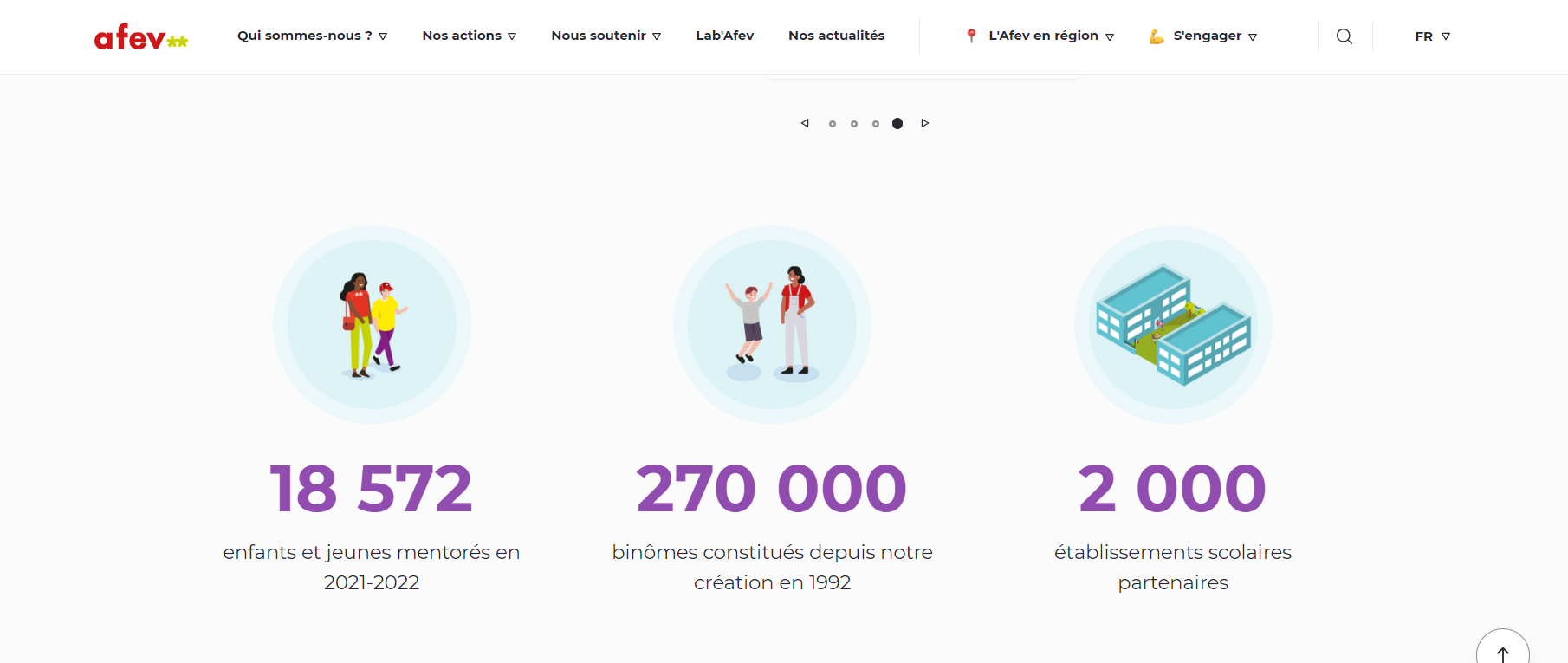 5
Session : 2023 / EE
Tableau de bord
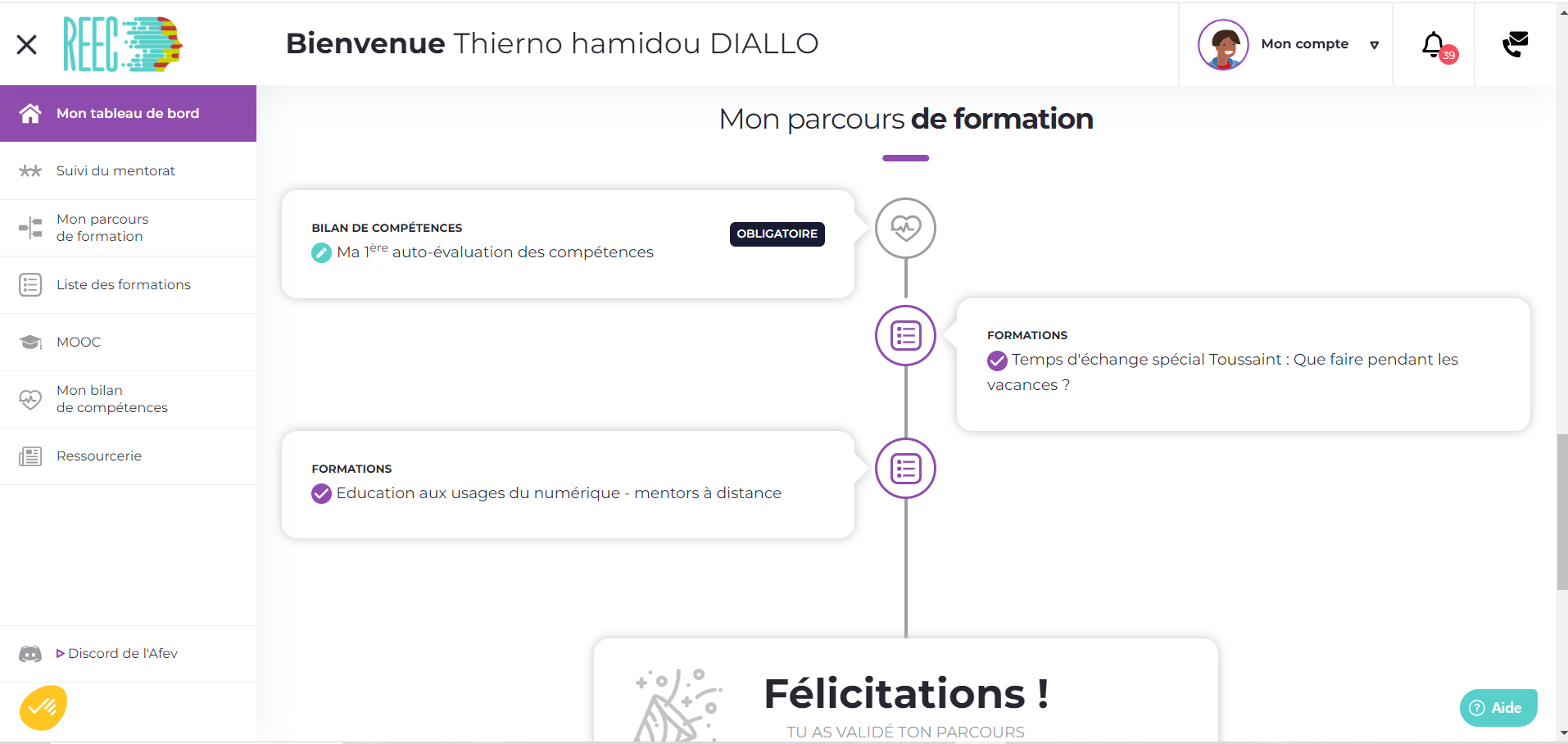 Formations
6
Session : 2023 / EE
Tableau de bord
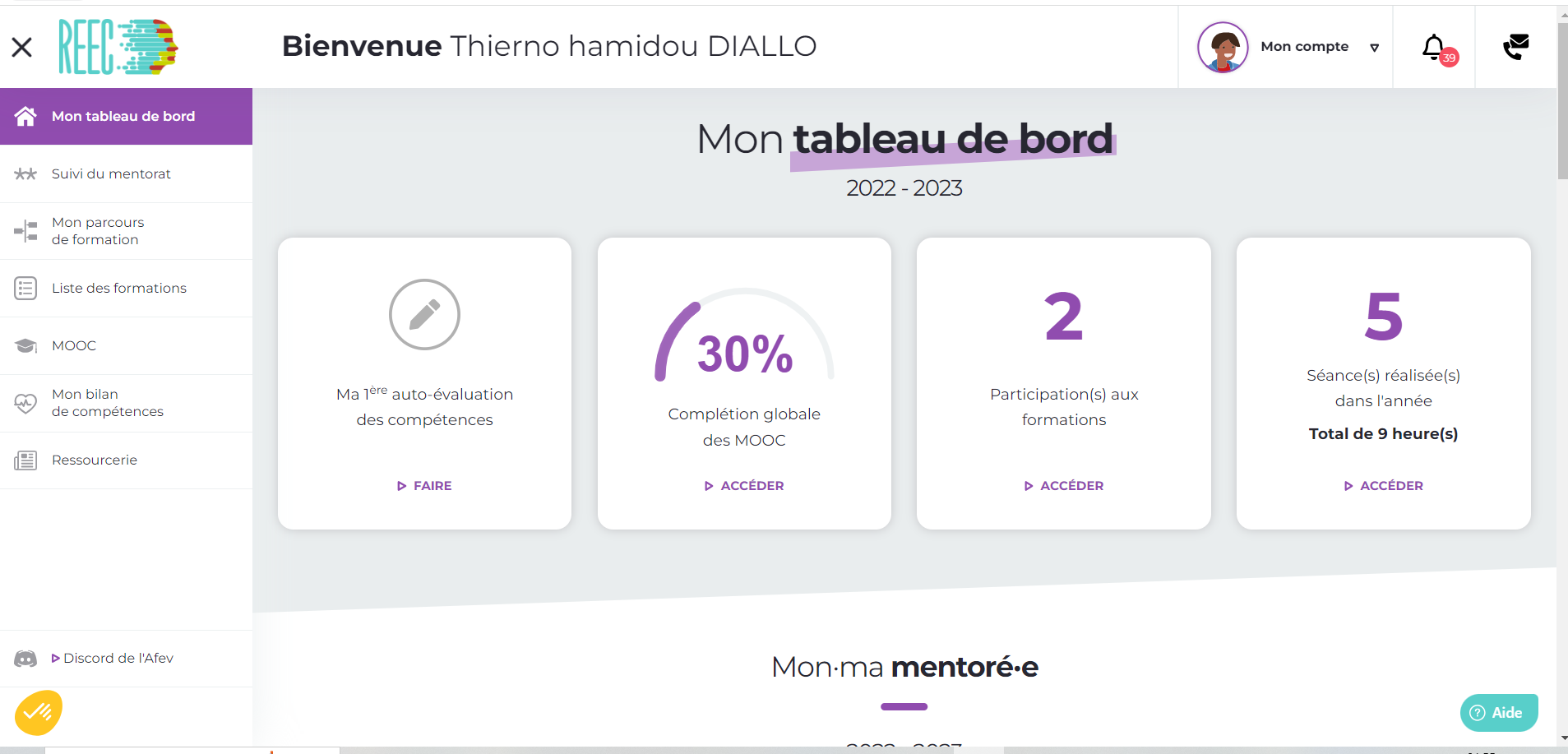 21
5
Total de 38 heure(s)
2h / Semaine = 38heures en 21 séances
7
Session : 2023 / EE
Binôme
Ma mission :
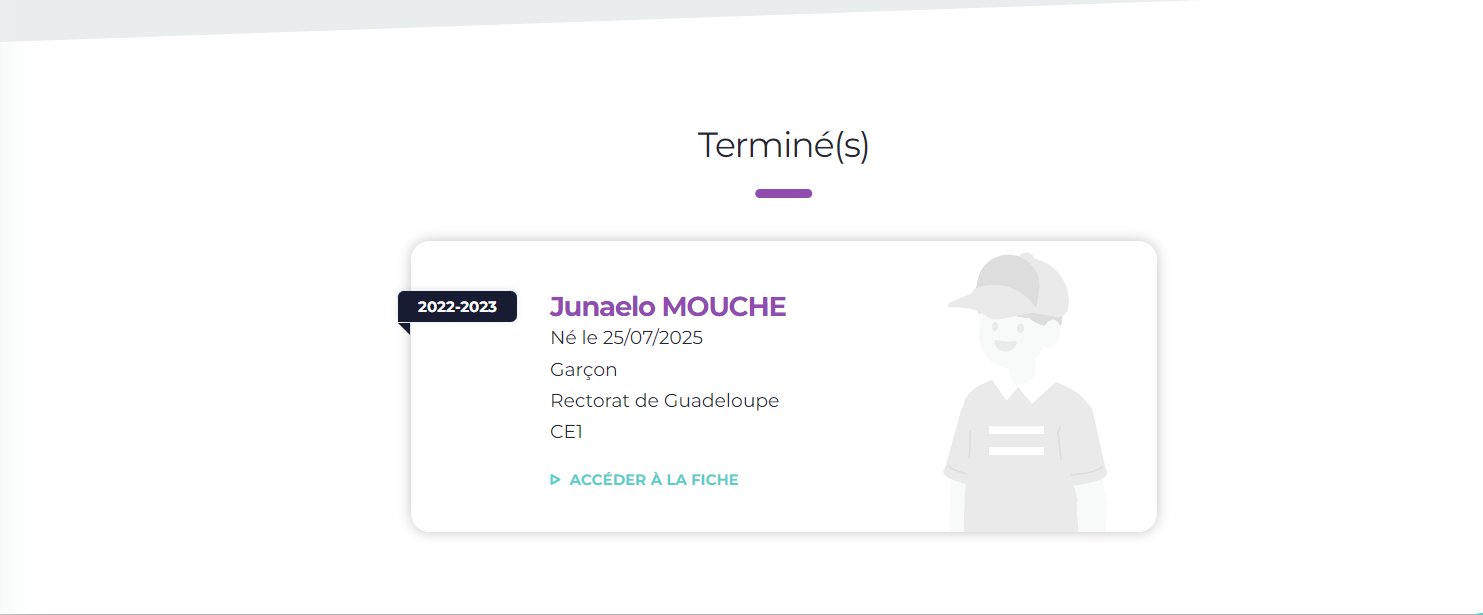 Lectures
Échange
Motivation
Devoirs
Accompagnement
8
Session : 2023 / EE
Compte rendu
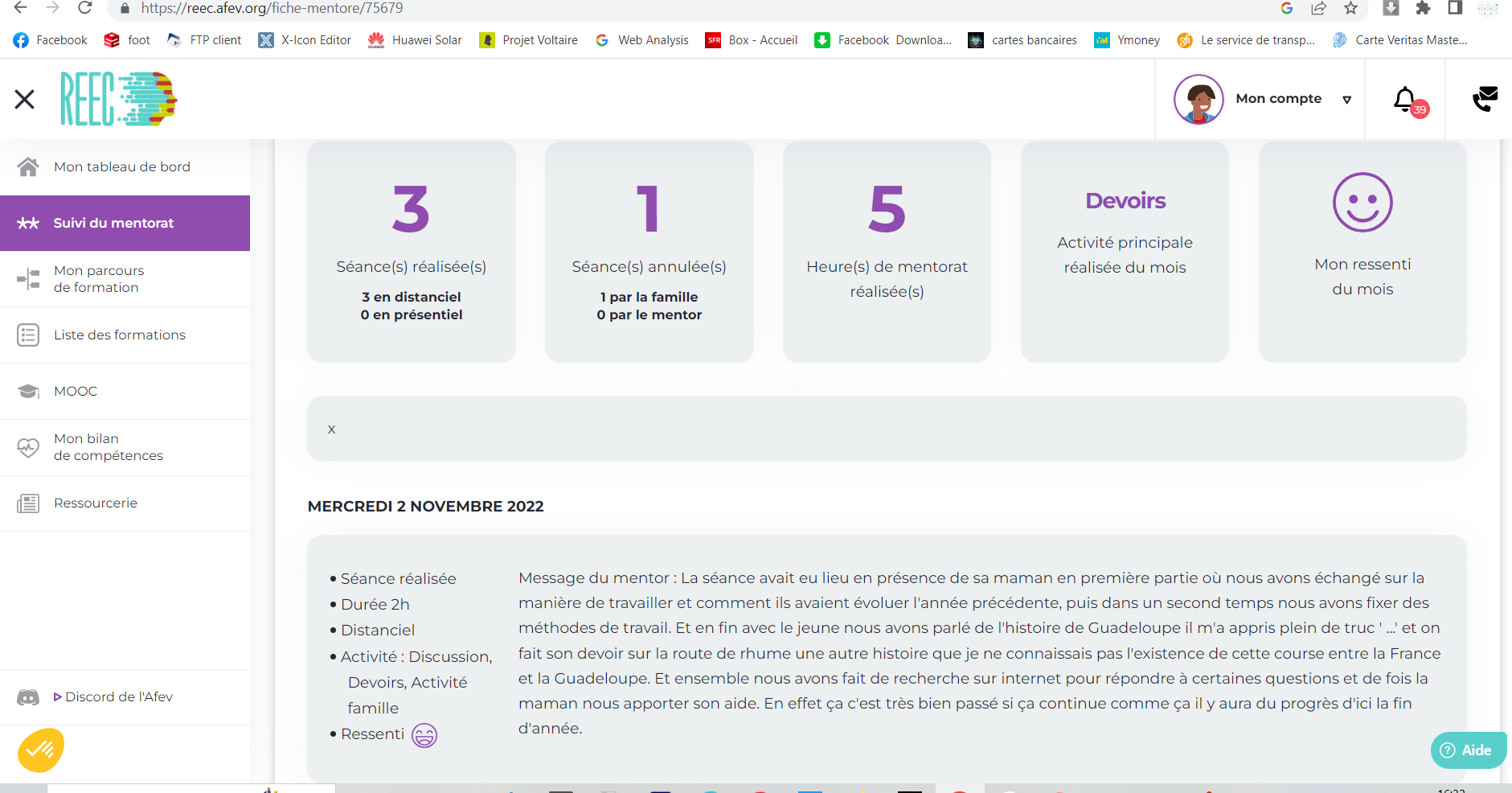 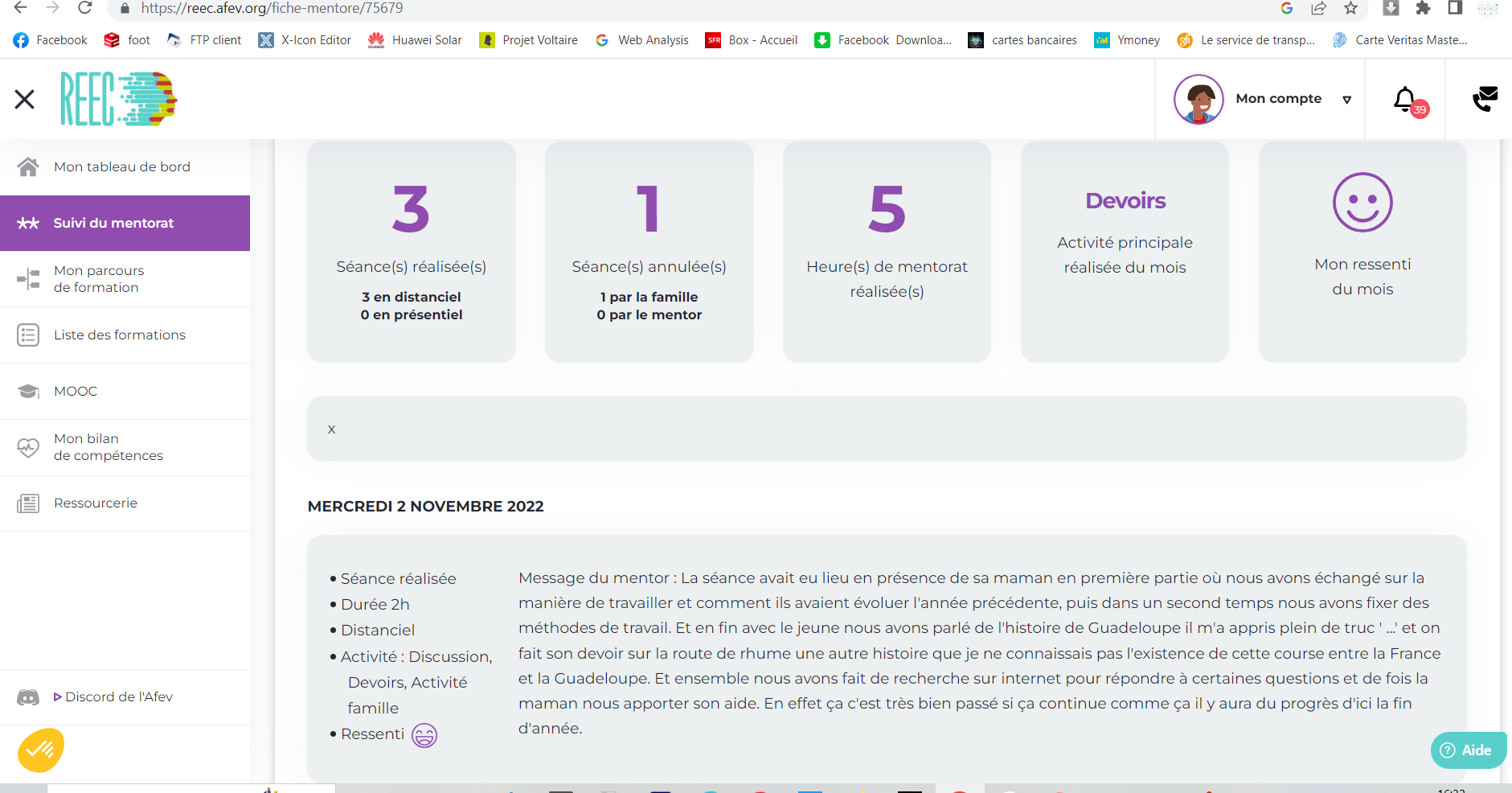 9
Session : 2023 / EE
3- APPORT
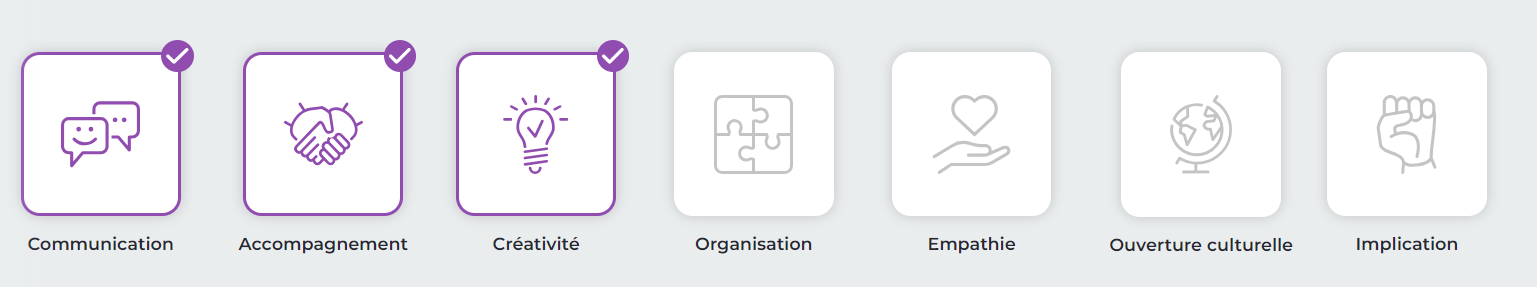 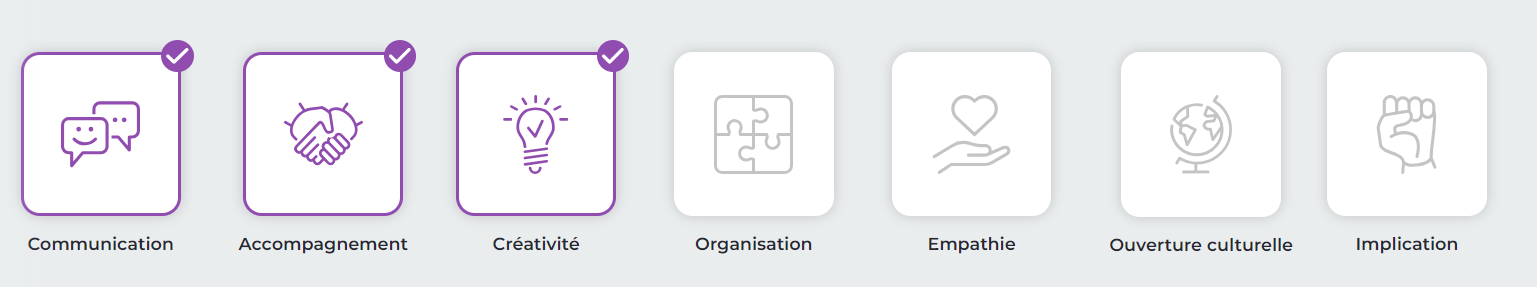 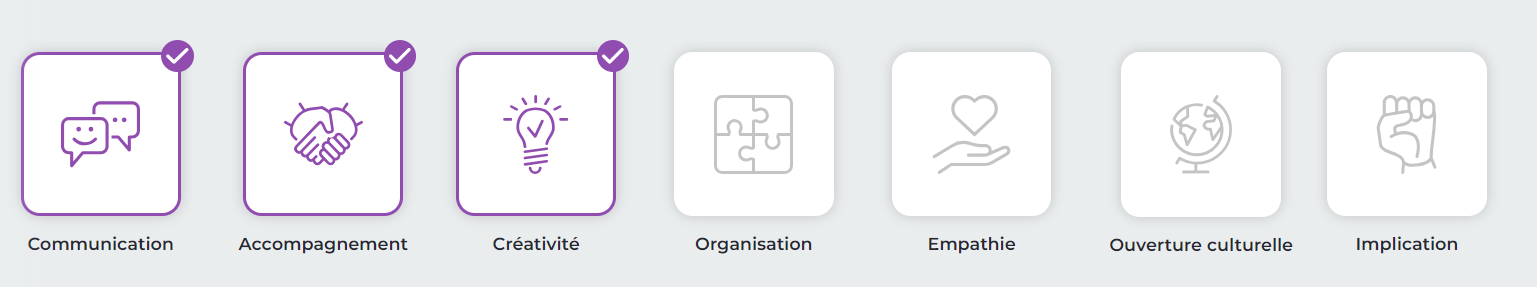 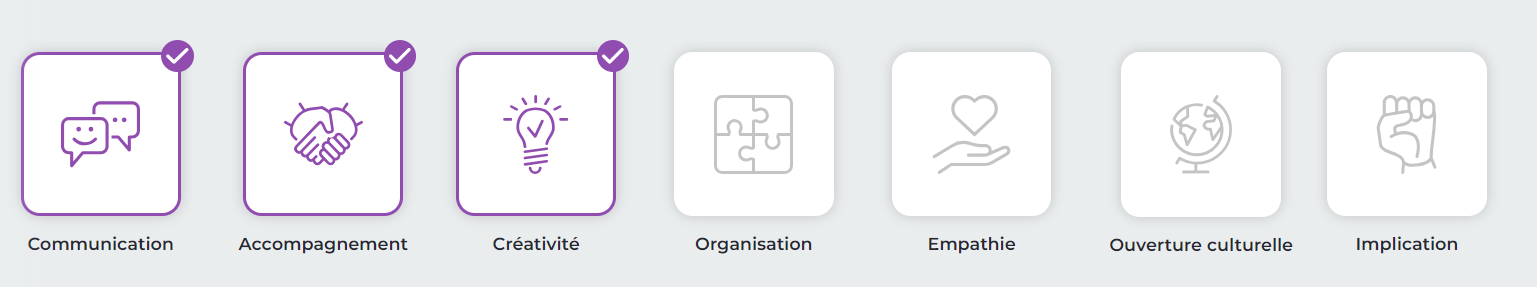 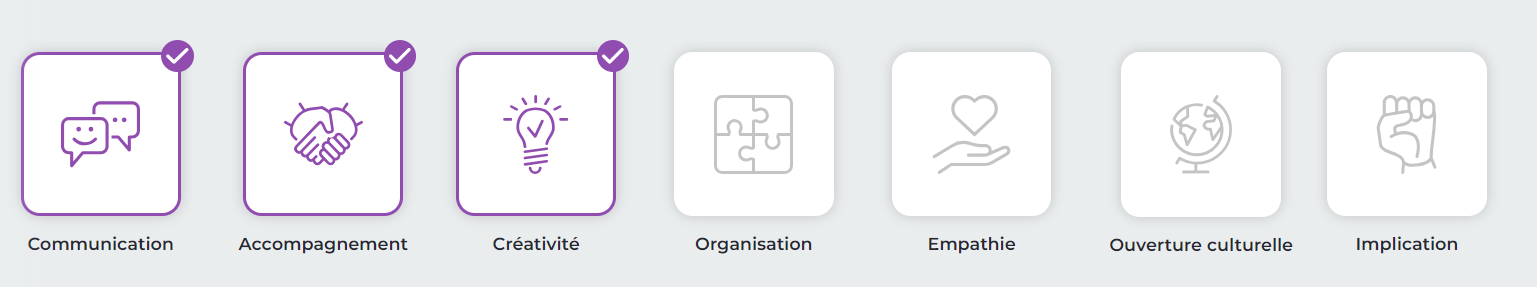 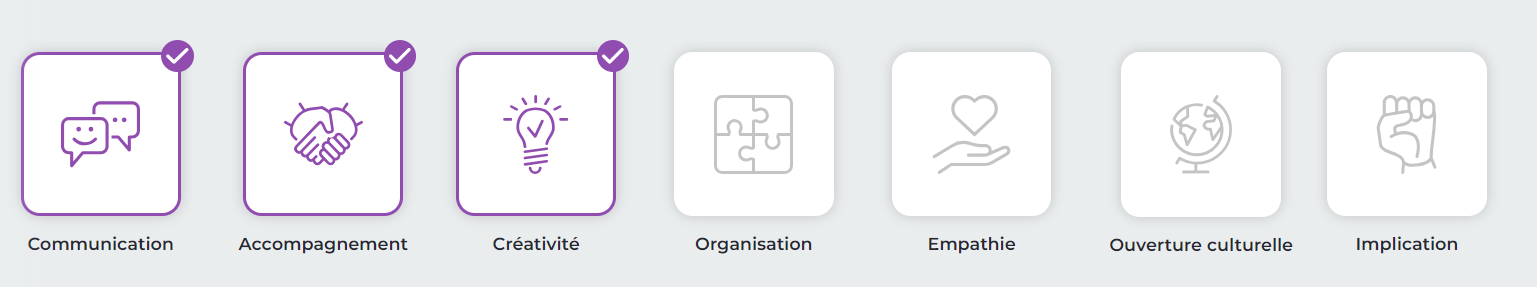 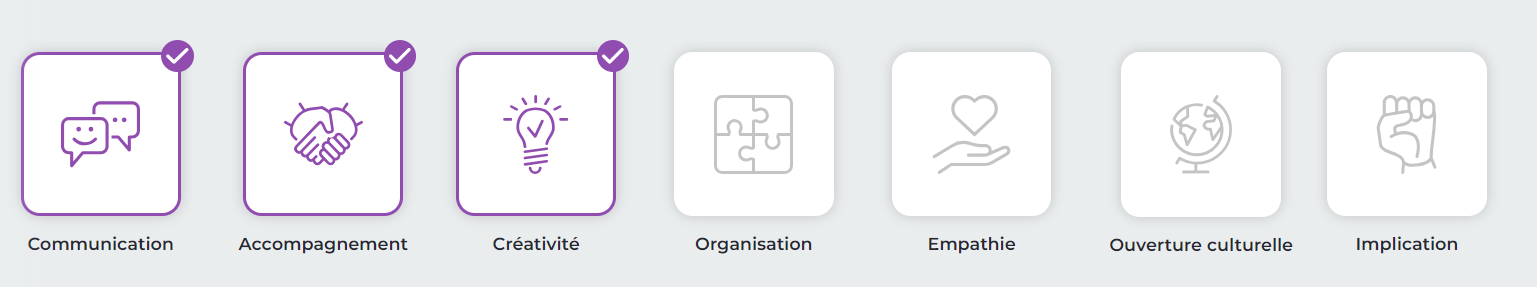 10
Session : 2023 / EE
1- Attestation d’inscription
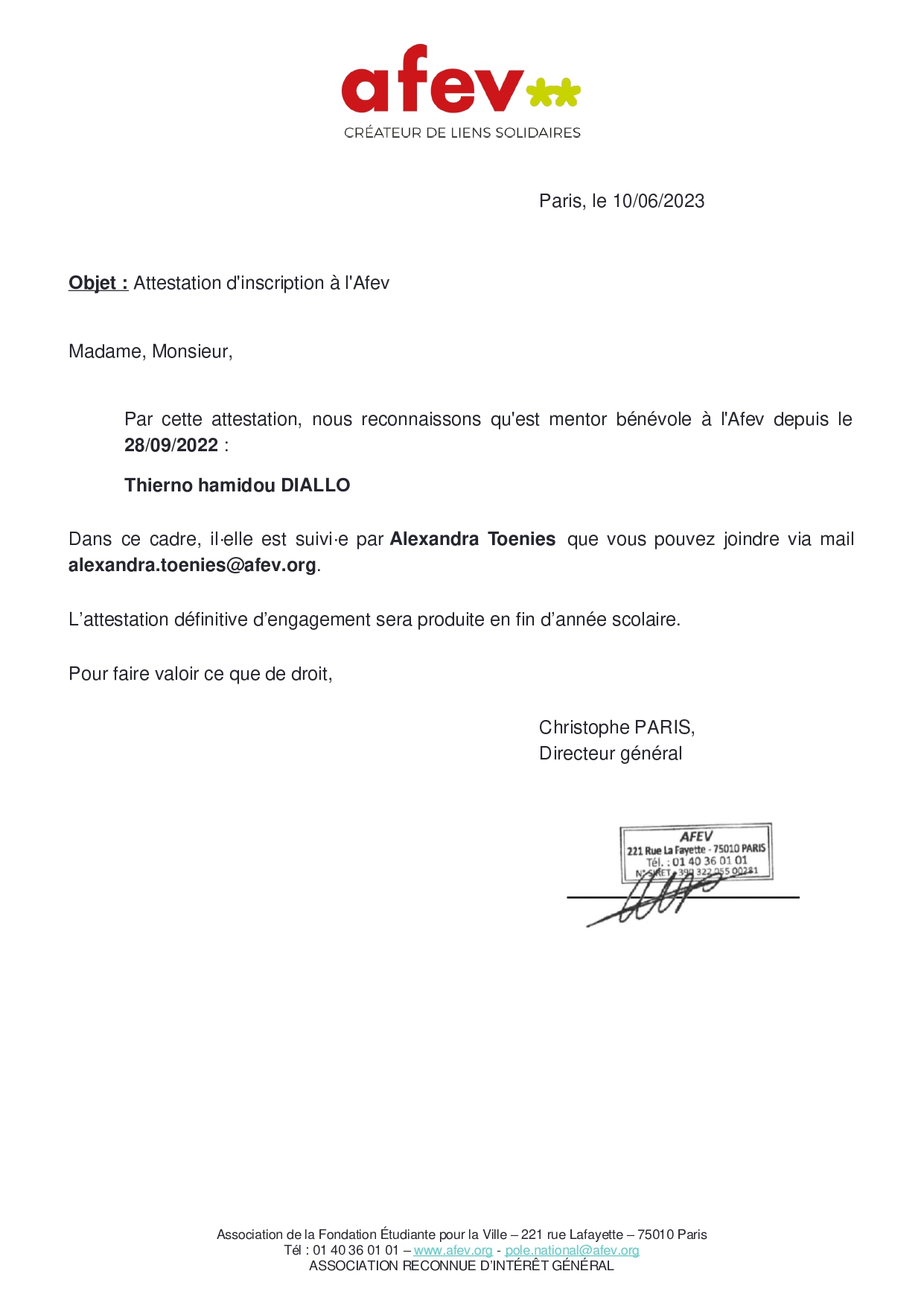 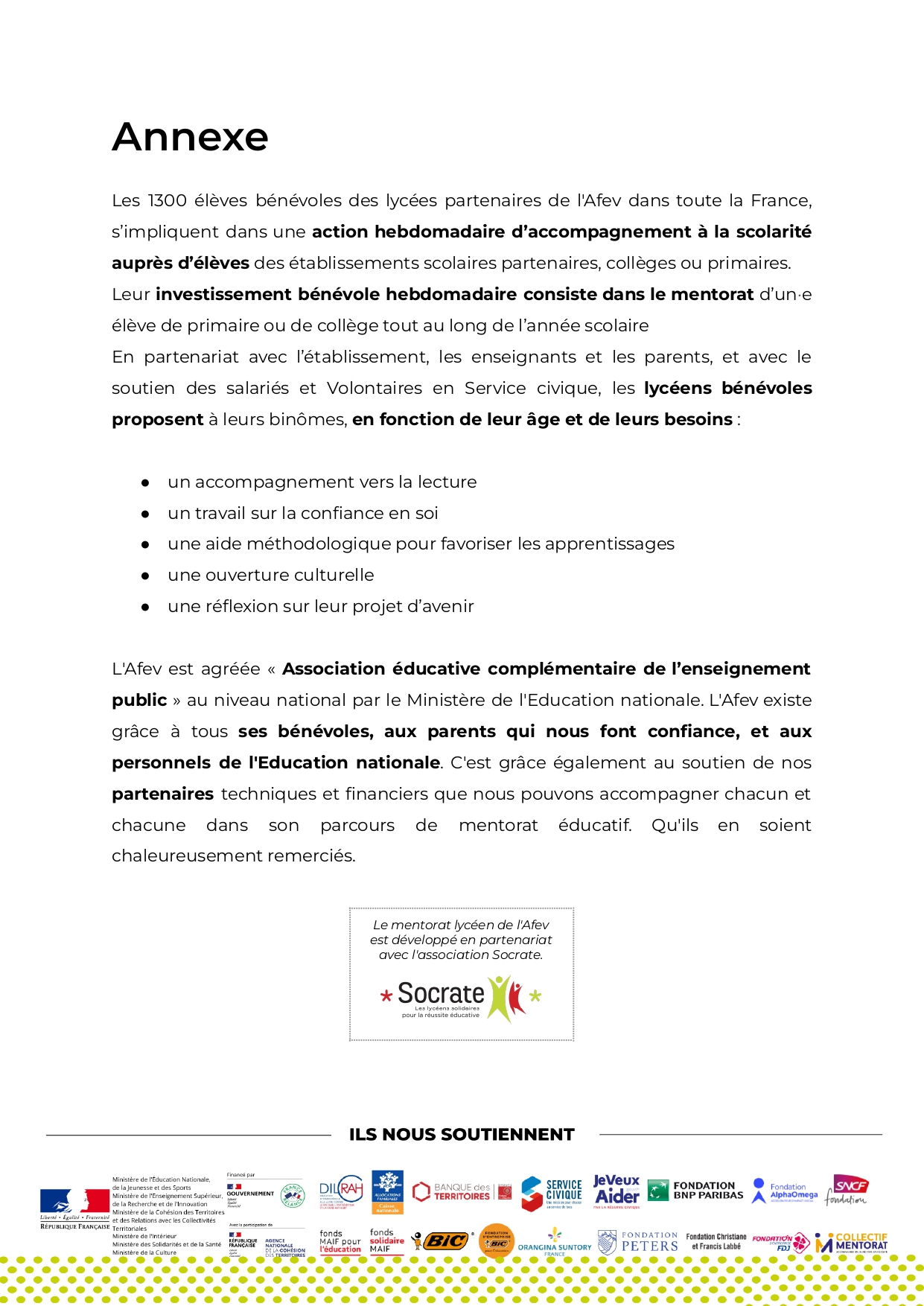 11
Session : 2023 / EE